マイクロブログにおけるリツイート行動の要因分析～世界陸上と甲子園を題材に～
2014年 1月12日 卒論発表会
情報システム解析学科 尾崎研究室
小林竜也
研究動機
Ｔｗｉｔｔｅｒ　身近かつ話題が多いソーシャルメディア
顔文字　連絡手段で日頃使う
スポーツに着目　陸上競技に携わっていた経験がある

関連研究
Bad News Travel Fast:
A Content-based Analysis of Interestingness on Twitter

WebSci ‘11: Proceedings of the 3rd International Conference on Web Science, (2011)
[Speaker Notes: スポーツに着目で陸上
travelfast]
導入
Bad News Travel Fast
Tweet内に出現する属性（要素）
属性のReTweetに対する影響
影響の大きい属性の調査
回帰分析

コンテンツに注目（英文）

例：顔文字があるTweetはReTweetされやすい
⇓　⇓　⇓
コンテンツのみに注目
日本語Tweet
世界陸上2013，夏の甲子園
回帰分析，決定木，傾向スコア
導入
Tweet本文の中から
ReTweetに関係の強い要素を分析する
[Speaker Notes: 上だけさきに、下を２つくらい後に]
導入
頻出語
陸上競技名
専門用語
２００mに高平という選手がいるけれど、彼がハードルをやっていたら僕より遥か上の順位に行っただろうと思う。


おつかれさまでした　【イケクミ】井村（池田）久美子が引退【美人アスリート・走り幅跳び】 - NAVER まとめ http://t.co/ayaX6nUszC
選手名
ハイパーリンク
分析の流れ
分析
Tweetデータ
Tweet本文
ReTweetの有無
ReTweet回数
回帰分析　線形
非線形
形態素解析（MeCab）
データセット
決定木　分類木
回帰木
属性の出現
傾向スコア分析
ユーザ辞書
属性設計
[Speaker Notes: 辞書の説明　　右上にひし形で分析
分析をデータセット平行四辺形に]
属性の設計
・Webより



・感情表現辞典より



・JAAFより

・経験を基に自作

・TBS公式より


・自作，共有
[Speaker Notes: 出展メモ]
Tweetデータ　属性出現数
[Speaker Notes: ちょっと出展とかメモ程度に]
回帰分析
回帰分析結果　線形回帰分析：RT数
weka
56.228  *  t33 +
     11.0857 *  t34 +
     -8.6447 *  t35 +
      9.8008 *  t36 +
     -4.7705 *  t37 +
      9.6509 *  t38 +
     19.1076 *  t39 +
     17.5127 *  t40 +
     30.5441 *  t41 +
     78.2019 *  t42 +
     -7.9234 *  t44 +
    -20.3449 *  t45 +
    -13.8902 *  t46 +
     60.7493 *  t47 +
     23.8211 *  t48 +
     10.7017 *  t49 +
     31.5712 *  t50 +
148.4615 *  t51 +
    -13.0119 *  t52 +
    -54.766  *  t53 +
     20.4052 *  t54 +
    -21.5052 *  t55 +
    -13.4582 *  t56 +
     -9.9675 *  t57 +
     46.262  *  t58 +
     76.212  *  t59 +
     52.9423 *  t60 +
     12.1573 *  t61 +
     29.0598 *  t62 +
    -21.9166 *  t63 +
     74.8852 *  t64 +
     18.412  *  t65 +
     -8.3461 *  t66 +
    101.3152 *  t67 +
retweetCnt =

     20.7058 * t0 +
    -13.4222 *  t1 +
     22.719  *  t2 +
      3.9621 *  t3 +
    -15.6674 *  t4 +
     52.1776 *  t5 +
      2.2807 *  t6 +
     15.7838 *  t7 +
     20.4603 *  t8 +
     -5.704  *  t10 +
    105.7826 *  t11 +
     -7.0532 *  t12 +
     -5.2608 *  t13 +
-8.6726 *  t14 +
     52.0654 *  t15 +
     11.7158 *  t16 +
     23.1146 *  t17 +
      5.1599 *  t18 +
     54.7705 *  t19 +
     -6.8915 *  t20 +
     42.8766 *  t22 +
     24.7807 *  t23 +
    124.6392 *  t24 +
     25.1639 *  t26 +
     12.331  *  t27 +
    -17.2761 *  t29 +
     25.0986 *  t30 +
    -56.3881 *  t31 +
     33.3831 *  t32 +
回帰分析結果　線形回帰分析：RT数
weka
世界陸上お馴染みのキャスター
織　田　裕　二
為末 大
公式アカウント
久保倉 里美
所属 新潟A・RC
回帰分析結果　非線形回帰分析：RT有無
weka
Logistic Regression with ridge parameter of 1.0E-8
Coefficients...
                     Class
Variable                 1
=======================
男子                  0.9313
決勝                 -0.0007
日本                  0.3778
選手                  0.3847
女子                  0.6161
アメリカ                0.3575
予選                  0.1484
ジャマイカ               0.4296
福士                  0.3548
マラソン                -0.491
モスクワ                -0.053
daijapan            4.0388
記録                  0.2269
大会                  0.1436
世界                  0.6997
400m                0.5648
進出                  0.3966
入賞                  0.5681
200m                0.2567
速報                  0.4664
金                   0.2868
桐生                  0.0486
織田                  0.6772
優勝                   0.536
niigata              0.978
通過                  1.2697
時間                  0.6698
木崎                 -0.4053
イギリス                0.5687
川内                  0.4702
応援                   0.079
銅                   -0.257
アリソン                0.1841
金メダル                0.4032
種目                  0.6038
野口                 -0.1797
銅メダル                0.2636
飯塚                 -0.1072
新谷                 -0.3811
山縣                  0.4831
棄権                  0.6803
獲得                  0.4014
今日                  1.4515
室伏                 -1.0024
失格                  0.6134
スタート                0.9092
五輪                    1.01
(-                  0.9077
最高                  0.4622
km                  1.2845
+                   0.5528
回帰分析結果　非線形回帰分析：RT有無
weka
圧倒的
西塔拓己
名字と名前で正負逆
4×100m正から負に

mrはリレー競技を指す
あ
決定木
分岐する過程を階層化，樹形図で表したグラフ
根に近いものがより影響力を持つ

分類木
目的属性　⇒　カテゴリー型（リツイートの有無）

回帰木
目的属性　⇒　数値型（リツイートの回数）
決定木結果　分類木：RT有無，されたTweet数
R言語
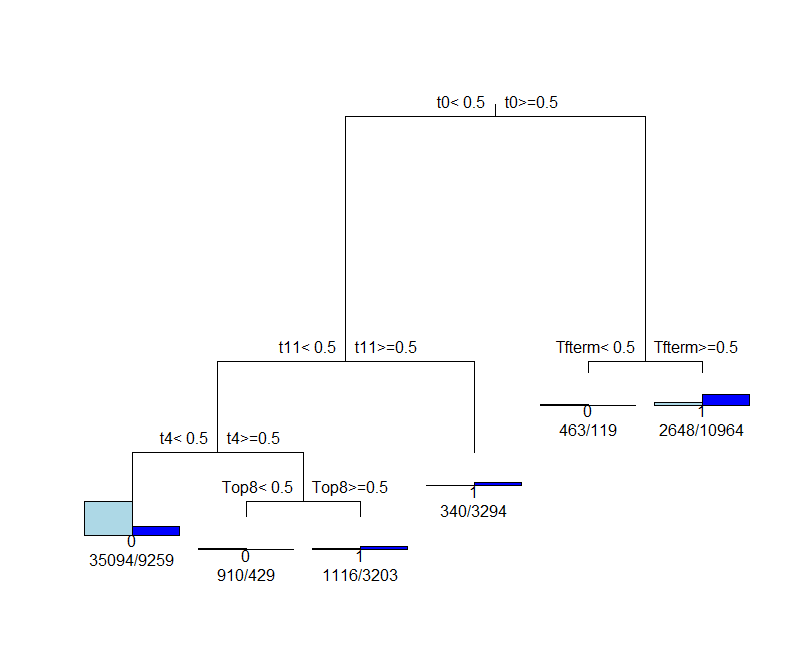 [Speaker Notes: 頻出上位語]
決定木結果　分類木：RT有無，されたTweet数
R言語
男子
含む
陸上用語
2648 / 10964
463 / 119
含まない
マラソン
340 / 3294
RTされない / RTされた
日本
TOP8名
1116 / 3203
910 / 429
35094 / 9259
[Speaker Notes: 頻出上位語]
決定木結果　回帰木：RT数
R言語
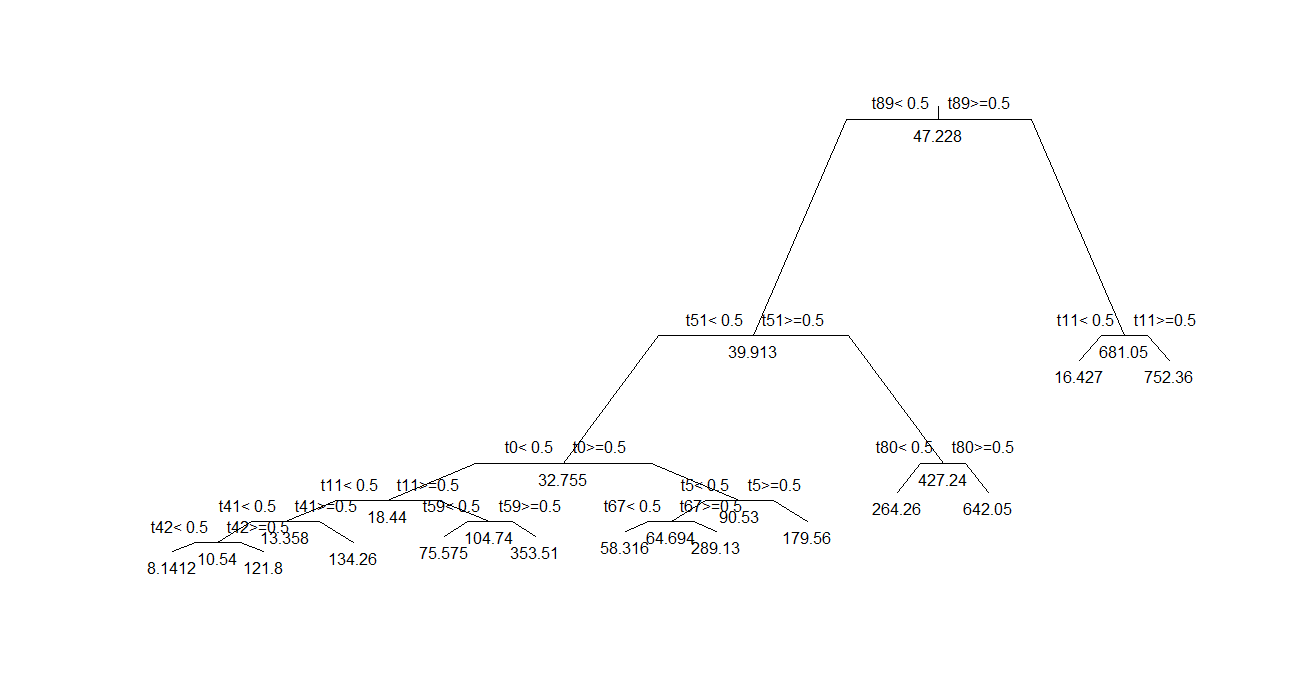 決定木結果　回帰木：RT数
R言語
含む
フライング
マラソン
752
16
含まない
㎞
ロンドン
642
264
選手
男子
179
見込まれるRT数
マラソン
エチオピア
仁美
353
289
58
75
山縣
134
棄権
121
8
傾向スコア　具体図：ABテスト
TweetA
文章内容が異なる
ABテストでの比較ができない
入れない場合
入れた場合
(^-^)
TweetA’
TweetA
RT数A’
RT数A
RT数A’A
(^-^) のReTweetに対する影響力
傾向スコア　具体図：観測データからの因果関係の導出
含むTweet
含まないTweet
(^-^)
TweetX
TweetY
傾向スコアX
傾向スコアY
スコアが近い値
RT数X
RT数Y
RT数XY
RT数A’A
傾向スコア分析結果　RT数
次回開催地
ルール改正
前大会ボルトの失格
手に汗握る
鳥肌，がくぶる
震え，どきはら
心配，冷や汗
考察
顔文字，感情語が少ない
　―出現数，影響，辞書内の数

ReTweetの有無と回数に同じ働きをしない
専門用語よりも頻出語
同義語も表記の差で変わる

人名が有効とは限らない
日本人が活躍する競技は正負の要素に入る
まとめと今後の課題
日本人が関係するものは頻出としても多い
この単語ならReTweetされ，かつ伸びるとは言えない
分析手法によって正負が逆転する場合も存在する

辞書，判定の見直し
データセット，分析の見直し
分析結果の正確度を調査
他条件を考慮してみる
題材を他の分野
[Speaker Notes: データセット　属性の種類や数値の大きすぎるものの削除]